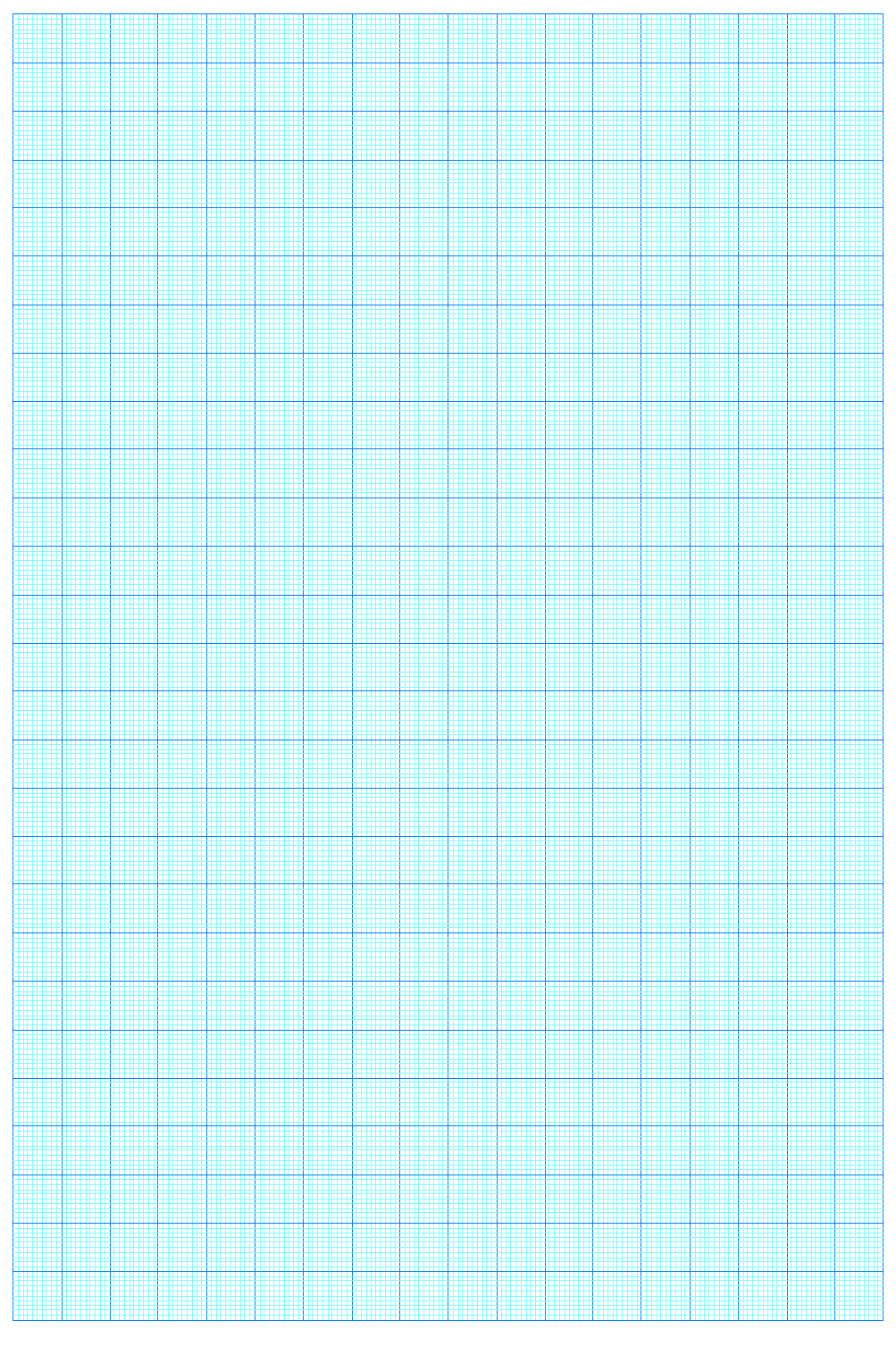 y
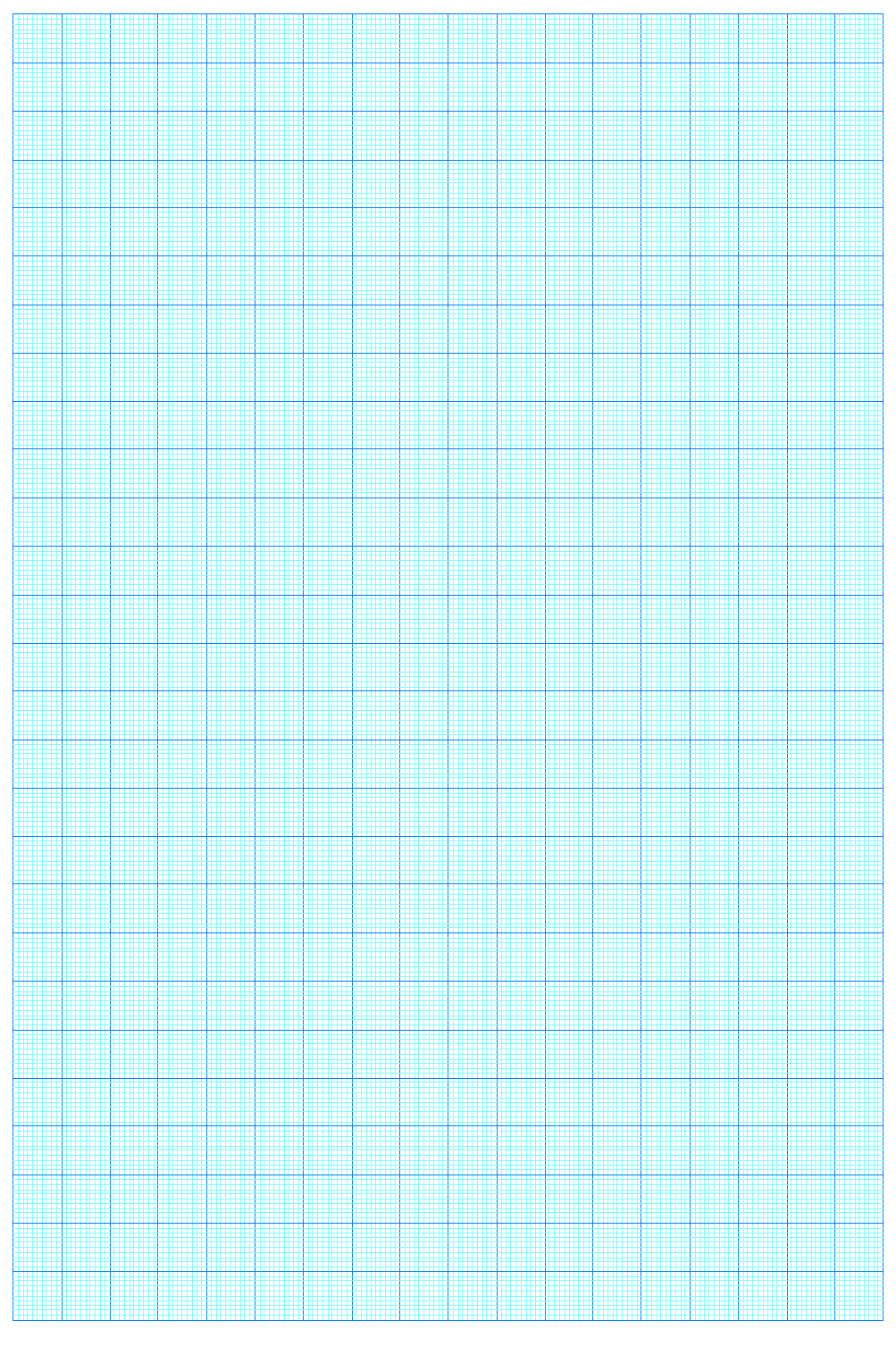 x      y
1          3,8

4,2      15,6

7,7      30,0

10        42,5
40
30
16
8
4
2
1
4
8
10
x
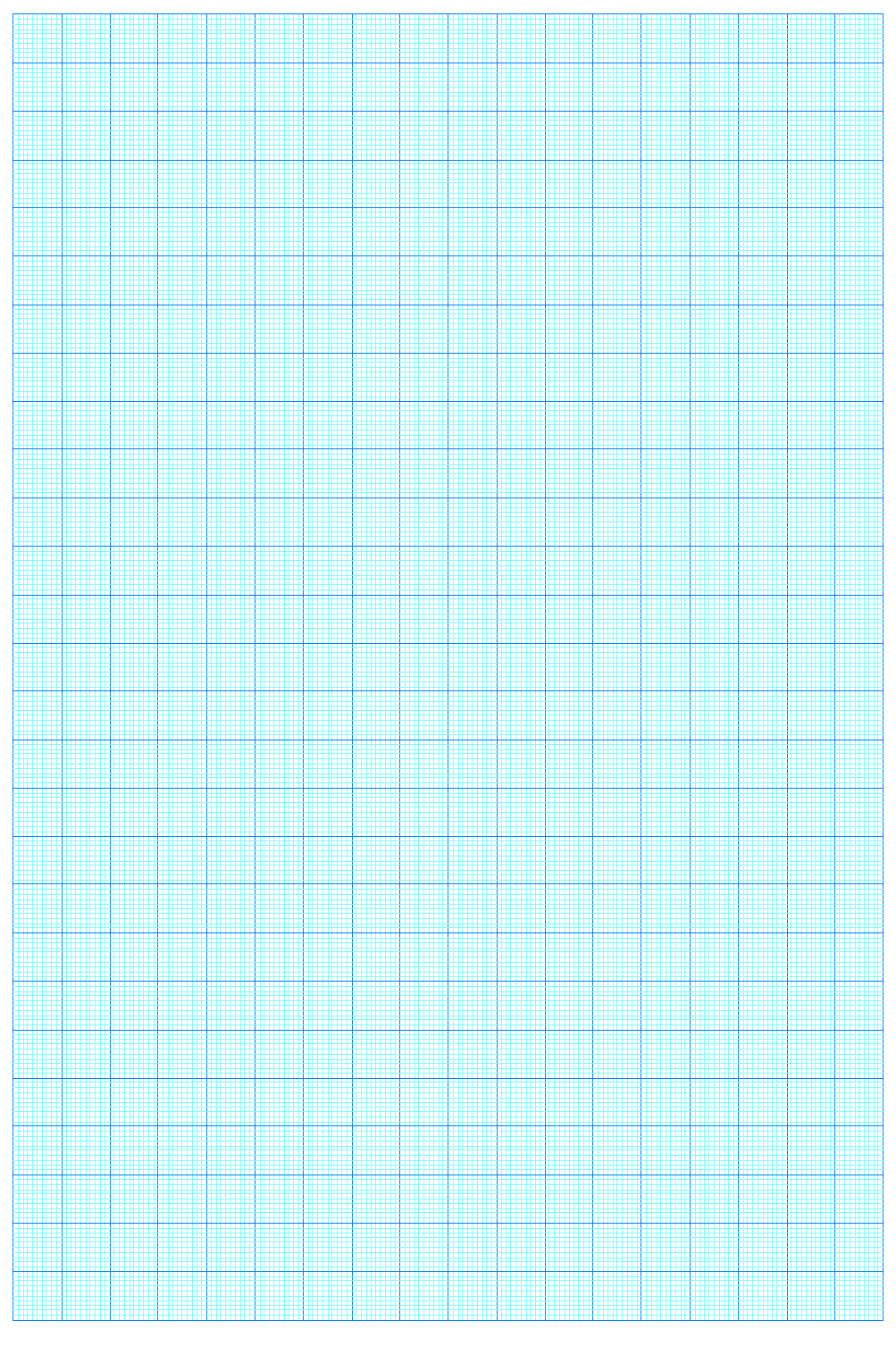 f (Hz)
v = lf
f = v (1/l)
Coeficiente angular da reta
f (Hz)      1/l (1/m)
200            medida

350            medida

420            medida

570            medida
1/l (1/m)
Coeficiente angular da reta
v = lf
f = v (1/l)
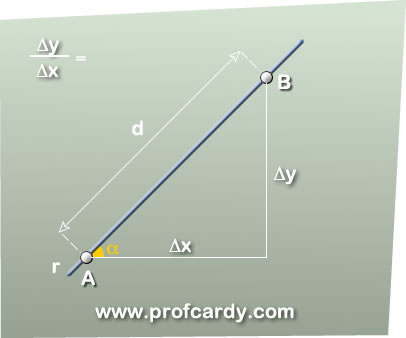 Coeficiente angular da reta